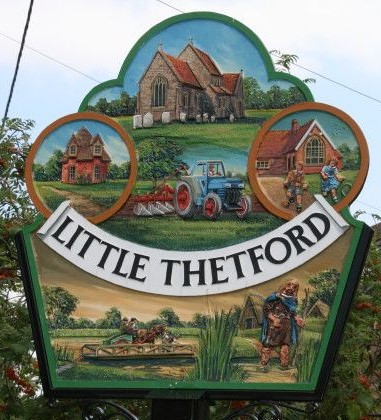 Little Thetford Parish Council Annual Report 2021/22
As a Parish Council it has been another challenging, but busy year, due to COVID restrictions and lockdowns through the majority.  It is refreshing now to start 2022 returning to normal business.
The following report summarises the work we have undertaken between April 2021 and March 2022.
Finance
The precept for 2021/22 remained at £17,250. Your precept is collected by East Cambridgeshire District Council (ECDC) and included in your Council Tax payments.   Precept is the money Little Thetford Parish Council (LTPC) requests to carry out their statutory duties and other responsibilities.  

During the year we also received Community Infrastructure Levy money (CIL) of £6884 to be used towards  ‘infrastructure’ projects within our village. CIL is a charge levied by Local Authorities (ECDC) on new developments in our village to help deliver and improve infrastructure needed to support the new houses. The amount of this levy received by the Parish Council is set by ECDC.
Council Personnel
Mrs Amy Jacklin has been working in the clerk position for one year and  has passed the first part of her council qualification (ILCA) she will continue on the complete (CILCA) the next section in September 2022.
More information within the report…
In conclusion I would like to take this opportunity to thank my fellow Councillors. (past and present) Councillor Graham James, Councillor Steve Lamb, Councillor Lisa Stubbs and Councillor Caroline Chamberlain all stepped down in September 2021 and were replaced by Councillor Dan Peacock. Councillor Olibhe Collins-Neat, Councillor Phillip Hadley and , Councillor Ian Driver by election in November 2021. Councillor Tracey Durham was then co-opted in December 2021.
What Does a Parish Council Do?Parish Councils play a vital role in obtaining and representing the views of its community and are consulted by other public authorities including District and County Council, Health Authorities, Government departments on a variety of issues which may affect the parish.Decisions are taken by the Councillors at legally convened meetings which are open to the public, and were all held online during the COVID lockdown period.  Agendas are displayed on the noticeboard and the parish council website.  Minutes of meetings are also displayed on the website.
Other Work
What have we been doing?  Where has your money been spent?  How have we contributed to the parish of Little Thetford?
7 unpaid elected/co-opted Councillors  ‘hold a seat in public office’ attend at least 12 meetings per year, held on the second Wednesday of each month. 
Comments on (but does not decide) planning applications within the parish and neighbouring parishes where there may be an impact on the village.  Over the year 26 planning applications have been considered at full council meetings.
We maintain the play area on Cowslip Drive and various areas of Public Open Space for the benefit of the residents of the village. 
We were awarded 2 grants in 2021. One of £10000 was awarded by ECDC to part pay for the new children's playpark and the other £30000 from the Amey Community Fund to also be spent on the new children's playpark. Neither grant has been claimed yet as the work has not yet been completed, the approximate completion dates is May/June 2022.
The cemetery on The Wyches is managed and maintained by the Parish Council.  Sadly there have been 4 burials in the cemetery during the year. 
Maintain the verges on behalf of Cambridgeshire County Council.
New fencing was installed around the carpark area as was a new gate to provide security.
Works with East Cambridgeshire District Council to provide litter and dog bins.
A tree survey was carried out in 2020 to establish any work that was required to keep the trees healthy and safe. This year the Parish Council had tree surgeons complete all necessary work.
A  small selection of fruit trees were granted to the Parish Council in aid of the Queens Jubilee, these have been planted in the Conservation Area.
The village gardening and maintenance contract runs for another 2 years.
A land rent review was completed by Cheffins in order for the Parish Council to update current contracts for its tenants.
Large improvements have been made in the conservation area in regards to the gardening  and clearing the space so it can be enjoyed by the parishioners this will continue in 2022 and beyond.
The ‘New Life on the Old West’ project started their project to createe a series of small scale habitat improvements within Little Thetford. So far completing a pond at Holt Fen and a hedge row in the cemetery.
The Parish Council successfully collaborated with the village organisations to deliver a wonderful Christmas Event in December 2021 which was attending by many residents.

Future Work- What are we working on going forward?

The clerk is seeking grants to re-surface the carpark
‘New life on the Old West’ project will continue the project into 2022.
Refurbishment to the cemetery gates will be carried out in Spring 2022.
Replacement noticeboards will be delivered and installed in Summer 2022.
The Parish Council have agreed to fund two new benches to be placed in the cemetery.
The clerk is currently looking into options to prevent fly tipping on Red Fen Road and anti-social behaviour in the carpark area by way of CCTV.
Work will start to repair the damaged culvert on Red Fen Road. This will be funded by County.
Summary of Receipts and Payments for the year ended 31st March 2022
Financial Summary
The majority of income to the Parish Council is in the form of Precept.  This is collected by East Cambridgeshire District Council and is included in Council Tax Payments along with the receipt of CIL money for infrastructure projects in the village. “Other Income” includes a VAT refund payment of £6336.78.
The Parish Council secured £40000 in grants in this year but haven’t claimed as yet.

Administration costs include insurance, subscriptions, general office administration, staff costs and legal fees. This will be less this year due to not paying a locum clerk

Cemetery maintenance includes the cost of the caretaker and any other expenses incurred. 

Village Maintenance included approx. £10000 in tree work weather that was planned work or emergency.
Parish Councillor Contact Details
As at 31st July 2021
Little Thetford Parish Council consists of 7 Parish Councillors who are elected for 4 years and represent a population of approximately 794*
Cllr Charlotte Mitchell- Chairman- charlottemitchell@littlethetford.org.uk

Cllr Alison Kilby- Vice Chairman-
alisonkilby@littlethetford.org.uk

Cllr Dan Peacock- Councillor-
danpeacock@littlethetford.org.uk

Cllr Olibhe Collins-Neat- Councillor-
Olibhe.collinsneat@littlethetford.org.uk

Cllr Ian Driver- Councillor-
Ian.driver@littlethetford.org.uk

Cllr Phillip Hadley- Councillor-
Phil.Hadley@littlethetford.org.uk

Cllr Tracey Durham
Tracey.durham@littlethetford.org.uk
Parish Council agendas and minutes are available to view on the website:
www.littlethetford.org.uk 
Visit our Facebook page: https://www.facebook.com/littlethetfordpc/
Parish Council email address:  parish.clerk@littlethetford.org.uk
Postal address: Little Thetford Parish Council, c/o Little Thetford Village Hall, The Wyches, Little Thetford, CB6 3HG
* 2018 population estimate from Office for National Statistics via Cambridgeshire Insight https://cambridgeshireinsight.org.uk/parish-profile/?geographyId=7f94ea12b8914d3cb0c0c29bc9ad1767&featureId=E04001647